Biomechanics
Why spin a rugby ball?
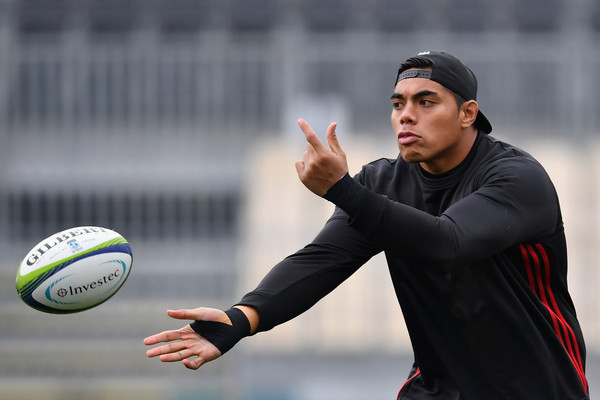 Recap - Linear Motion Descriptors
Introducing Angular Motion
Angular motion is the movement of a body (or a body part) in a circular path about an axis of rotation.
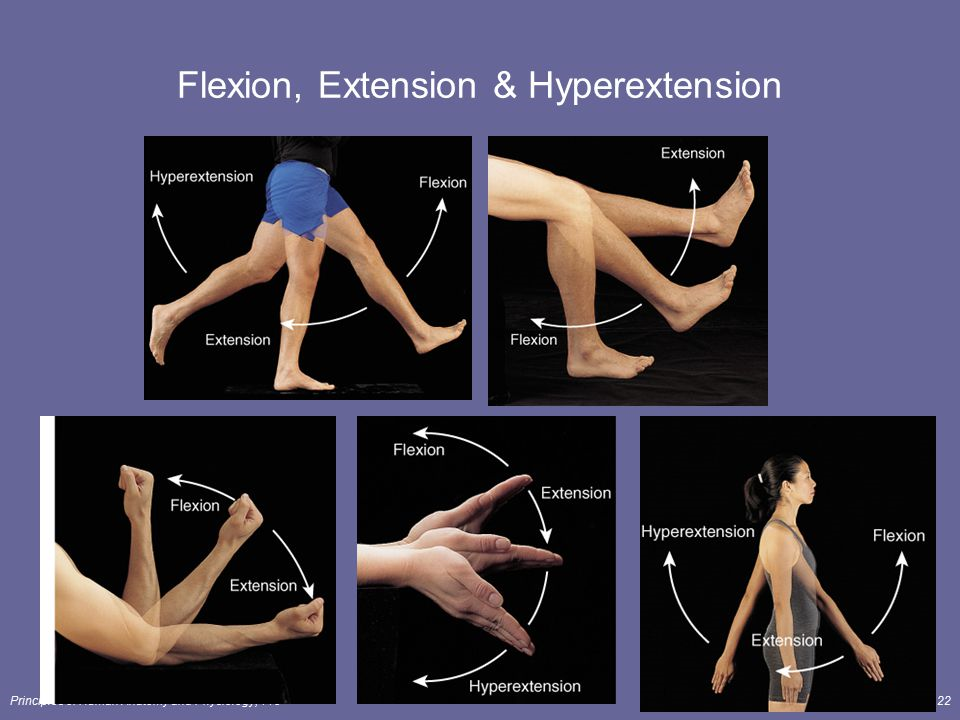 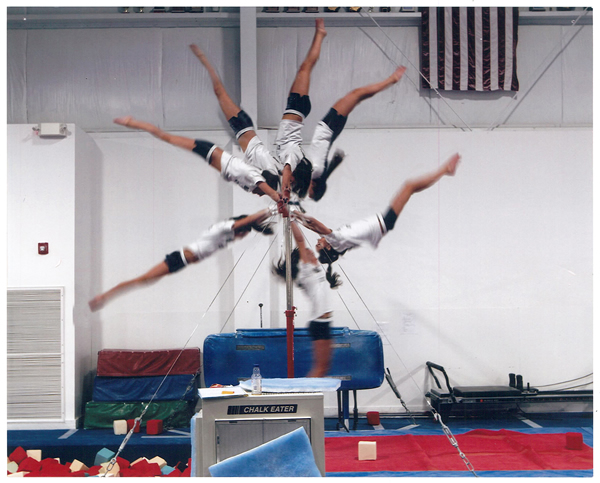 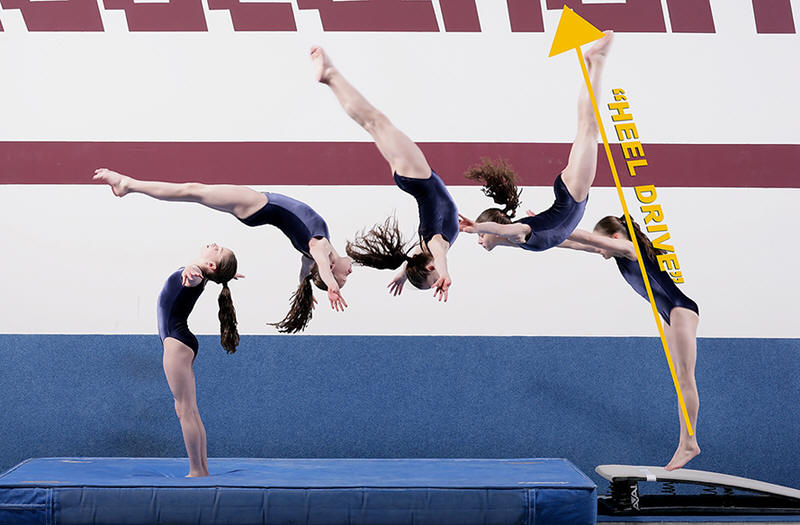 Angular Motion and Force
Think…how do we create Angular Motion using Force?

This results from an Eccentric Force being applied to a body

An Eccentric Force is a force applied outside the Centre of Mass, which results in Angular Motion

Torque is a measure of the turning force applied to a body
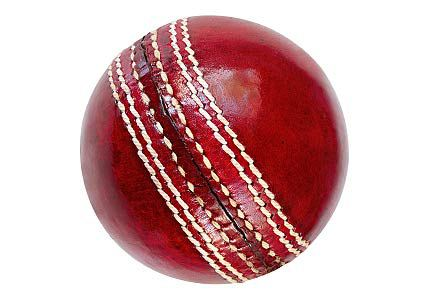 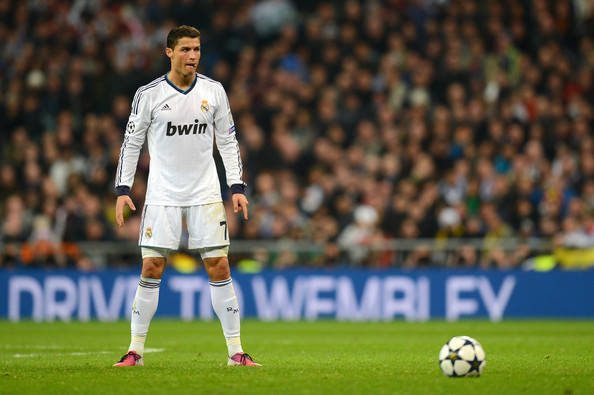 Practical
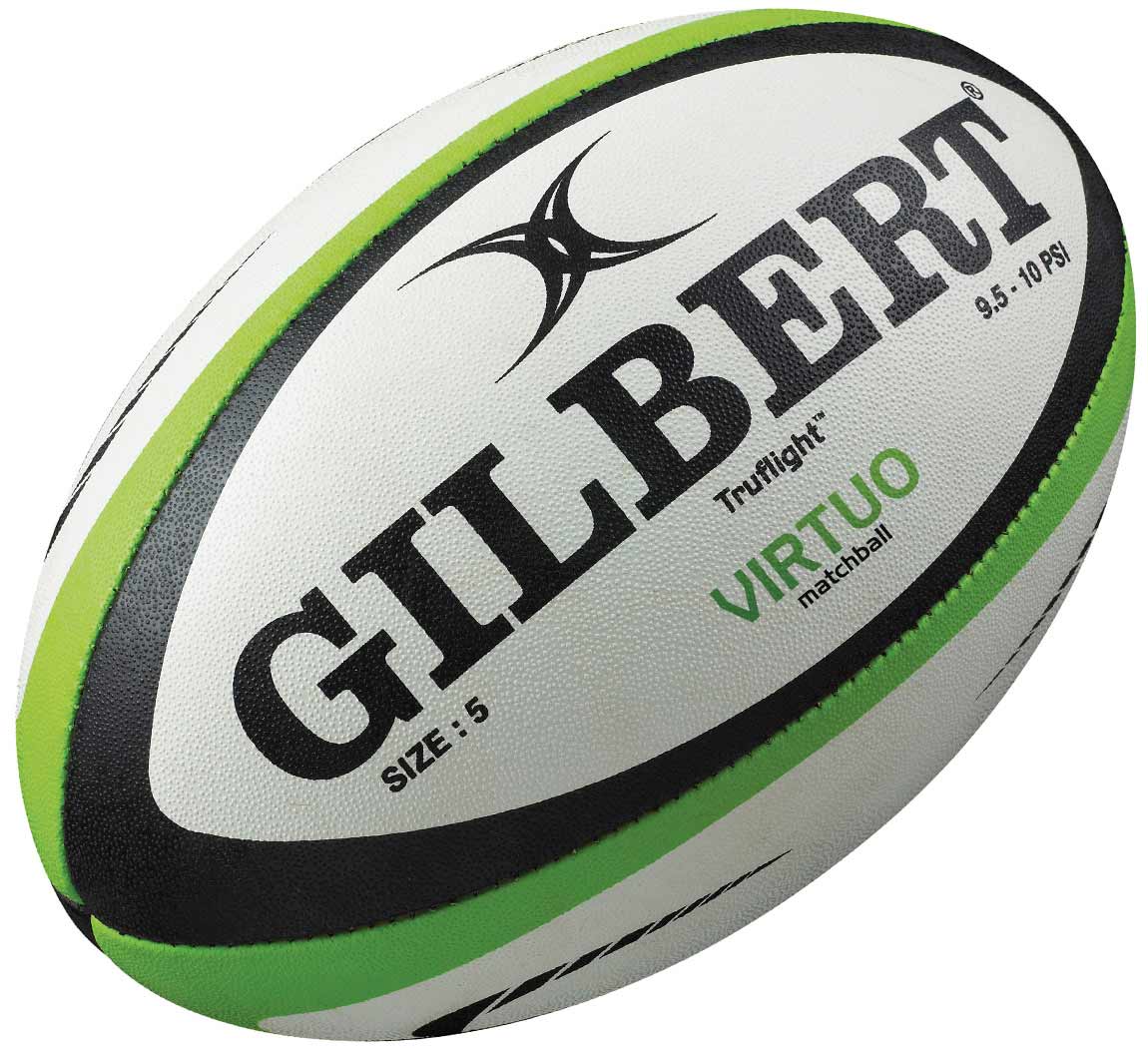 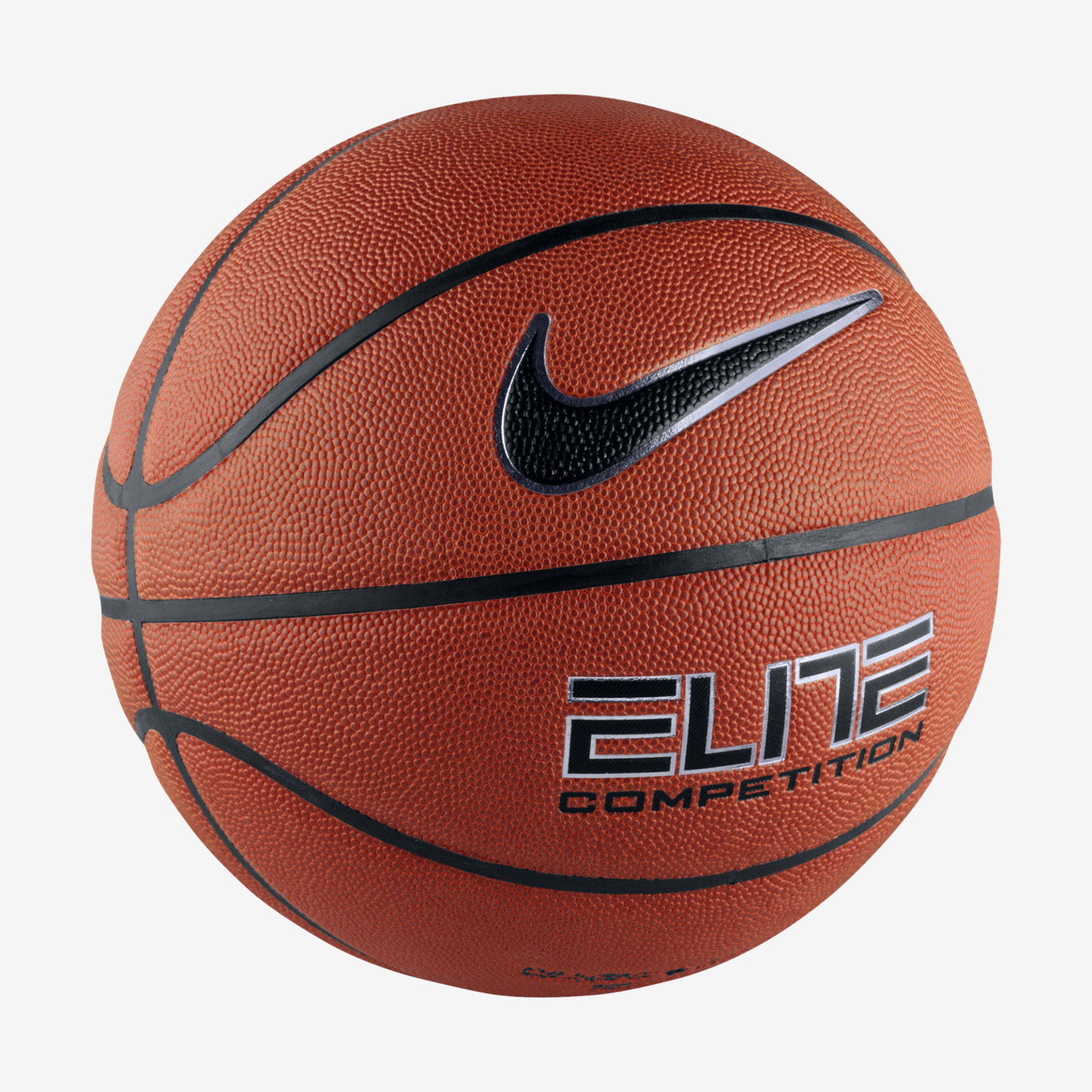 How can we describe the movement?
Principal Axes of Rotation
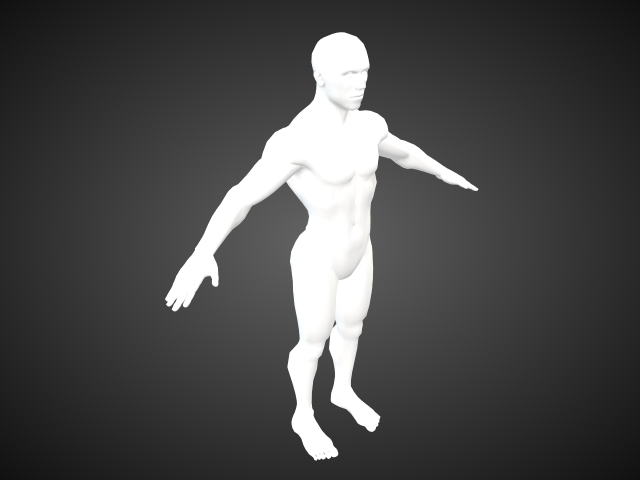 If an eccentric force is applied to a body, it will rotate around one or more principal axes of rotation.

A principal axis of rotation is an imaginary line that passes through the CoM about which the body rotates.
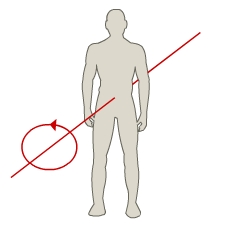 Longitudinal
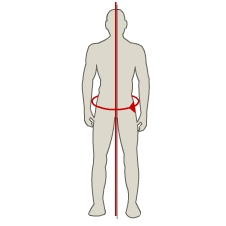 transverse
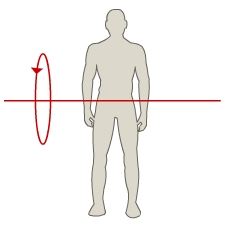 Medial
Think!
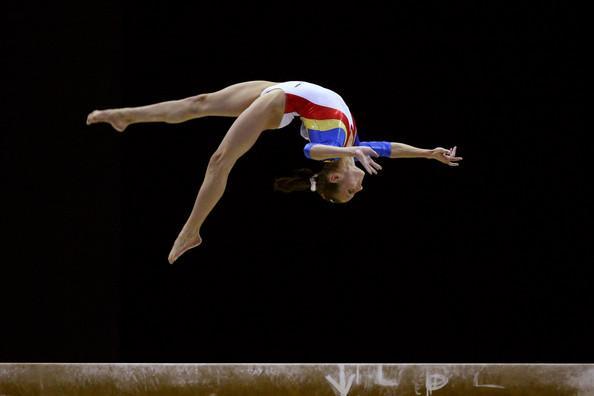 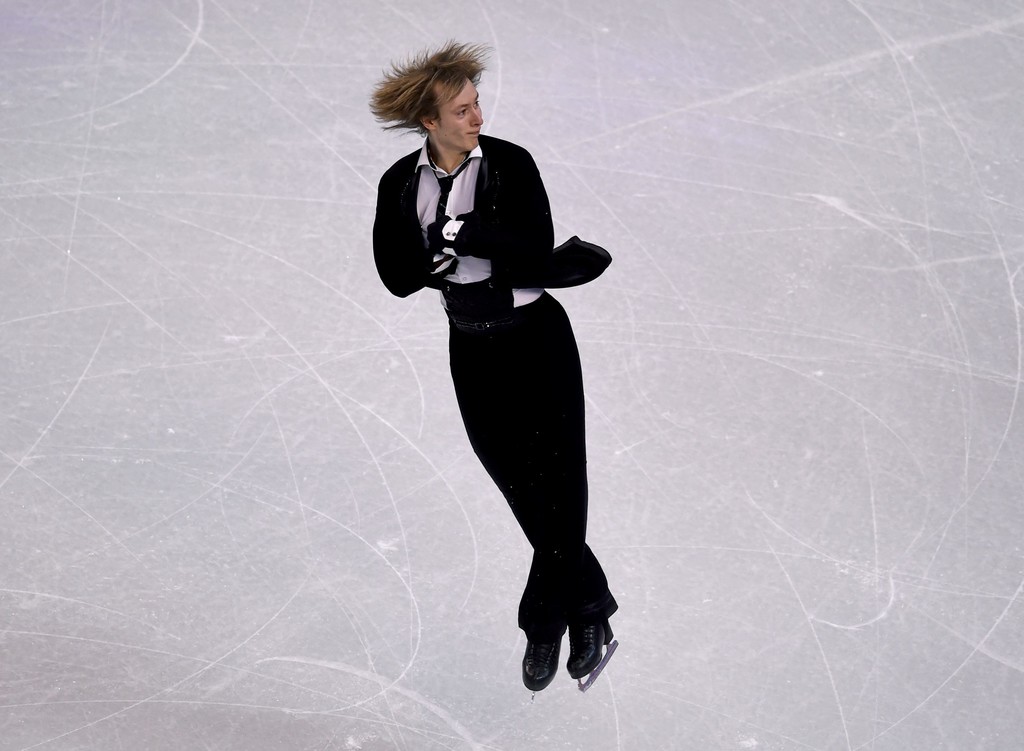 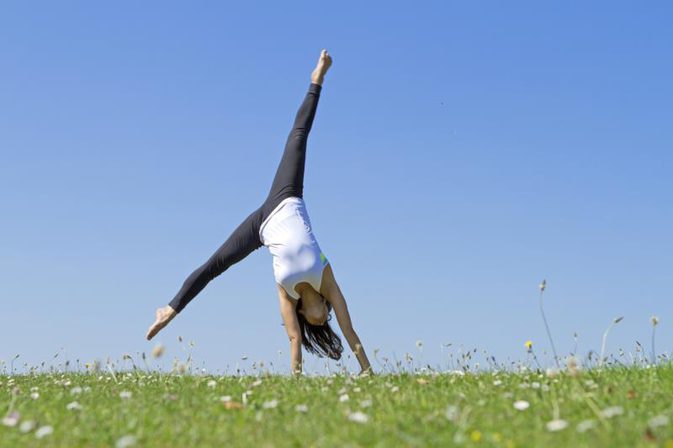 Using the pictures, identify which principle axis of rotation is being used…
Angular Motion Descriptors
Correct angular motion descriptors can be used to analyse technical aspects of performance

3 Key descriptors for angular motion are:

Angular Velocity
Moment of Inertia
Angular Momentum
Measurements
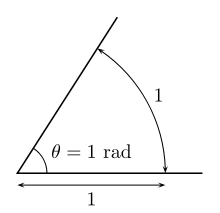 Angular Motion is measured in radians

1 radian = 57.3 degrees

Angular Distance and Angular Displacement are both measured in radians

Angular Speed and Angular Velocity are both measured in radians per second (rad/s)
Angular Velocity
Angular Velocity is the rate of change in angular displacement

It’s the rate of rotation or rate of spin!


Angular Velocity (rad/s) = Angular Displacement (rad)/ Time Taken (s)
Angular displacement
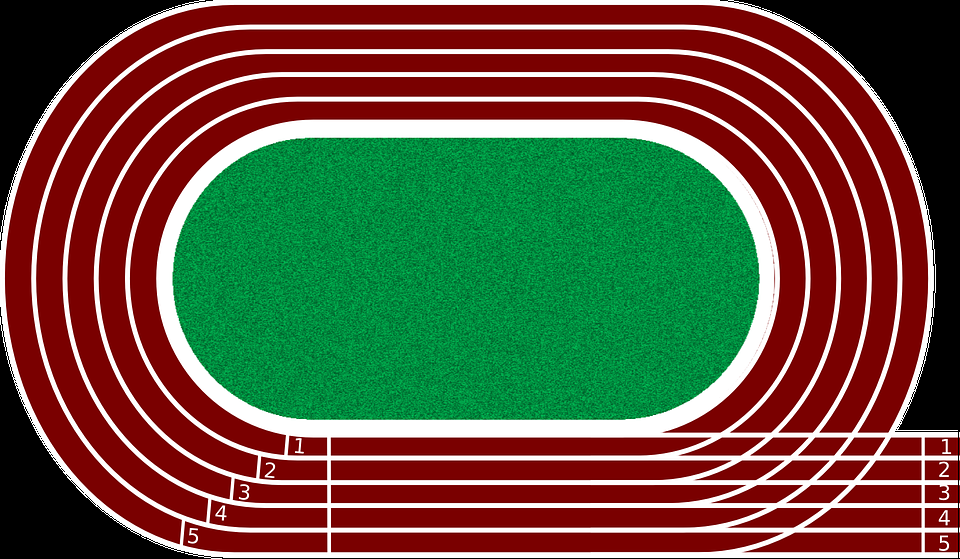 The angular displacement is defined as the angle through which an object moves on a circular path. It is the angle, in radians, between the initial and final positions.
1) A runner goes around a circular track that has a diameter of 8.5 m 
(radius)r = 4.25 m. 
If he runs around the entire track for a distance of 60 m, what is his angular displacement?
θ = s/r
θ = angular displacement through which movement has occurred
s = distance travelled
r = radius of the circle.
How to work out the angular displacement?
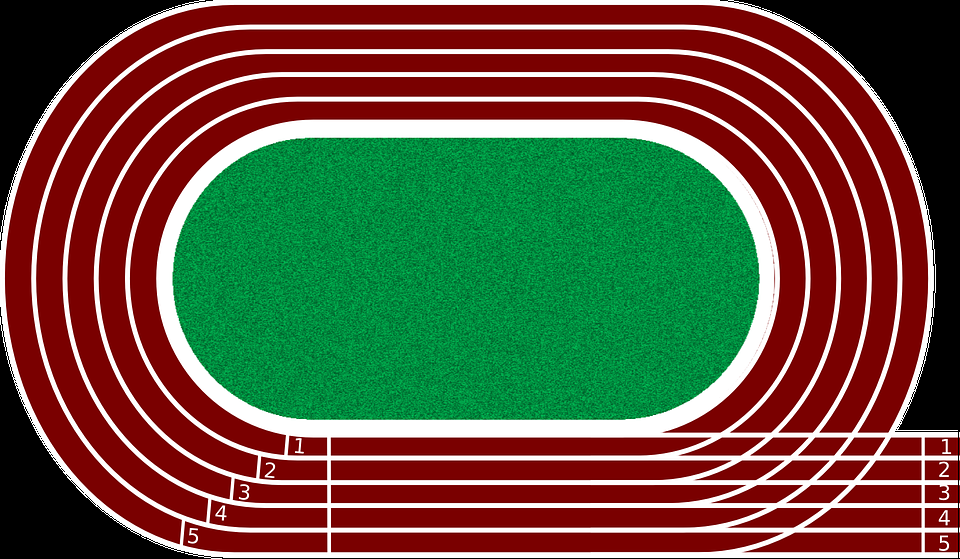 θ = s/r
θ = angular displacement through which movement has occurred
s = distance travelled
r = radius of the circle.
1) A runner goes around a circular track that has a diameter of 8.5 m. If he runs around the entire track for a distance of 60 m, what is his angular displacement? 
Answer: The linear displacement of the runner, s = 60 m. The diameter of the curved path, d = 8.5 m = 2r, so r = 4.25 m. Solve the equation for θ. 
θ = s/r
θ = 60m /4.25 m
θ = 14.12 radians
How to work out the angular displacement?
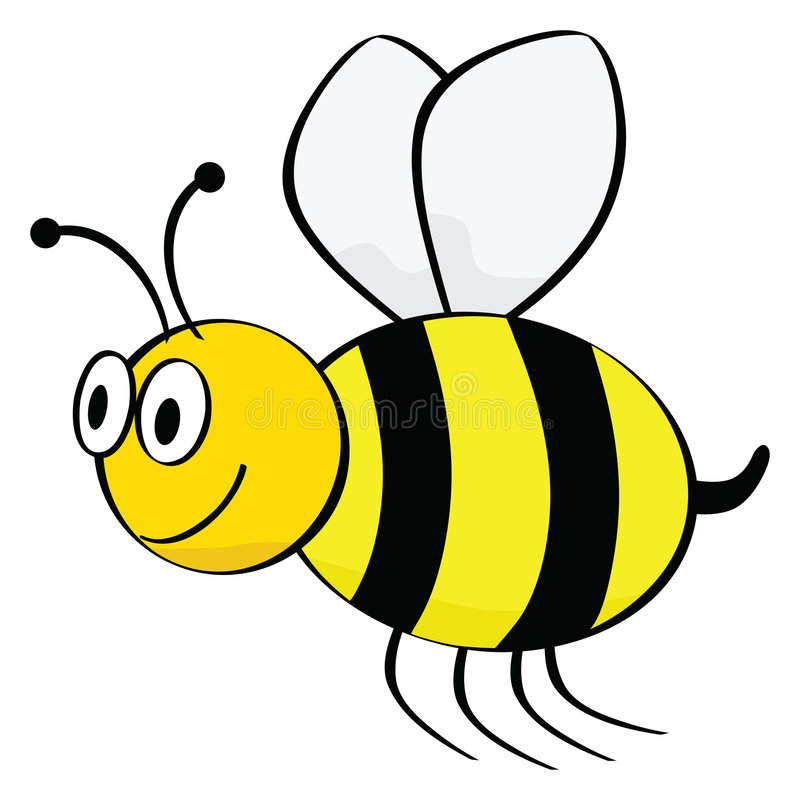 The cake has a radius of 0.5 m. A bee lands on the cake and walks around the edge for a distance of 80 cm. What is the angular displacement of the bee?
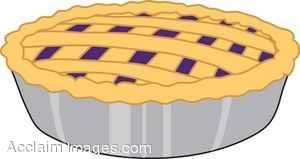 Answer: The distance travelled by the bee 
 s = 80 cm = 0.08 m. The radius, r = 0.5 m.
θ = s/r
θ = 0.08m/0.5 m
θ = 0.16 radians
Angular Velocity
In physics, the angular velocity of an object is the rate of change of its angular displacement with respect to time. They rotate their legs around the 
transverse axis anticlockwise at 
2.18 radians in 0.4seconds.
What is their average Angular Velocity?
Angular Velocity (rad/s) = Angular Displacement (rad)/ Time Taken (s)
Angular Velocity (rad/s) = 2.18 (rad)/ 0.4  (s)  =   5.45 rad/s
Angular Velocity
A trampolinist performs a seat drop.

They rotate their legs around the transverse axis clockwise at 1.69 radians in 0.3 seconds.

What is their average Angular Velocity?

5.63 rad/s
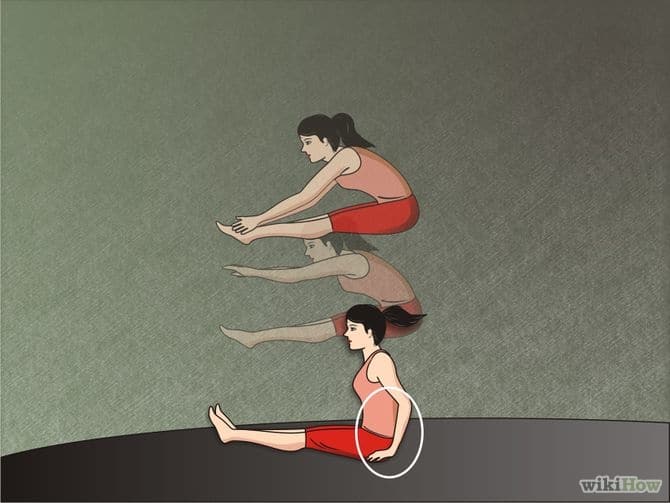 Create Angular Velocity
How can we, using a rugby ball and a marker, create and record the angular velocity?

Time
Radian
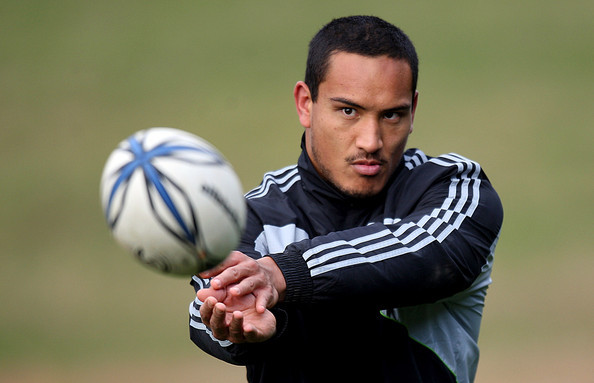 Angular Velocity
Radius = 10 cm
Distance travelled= 57cm
 θ =
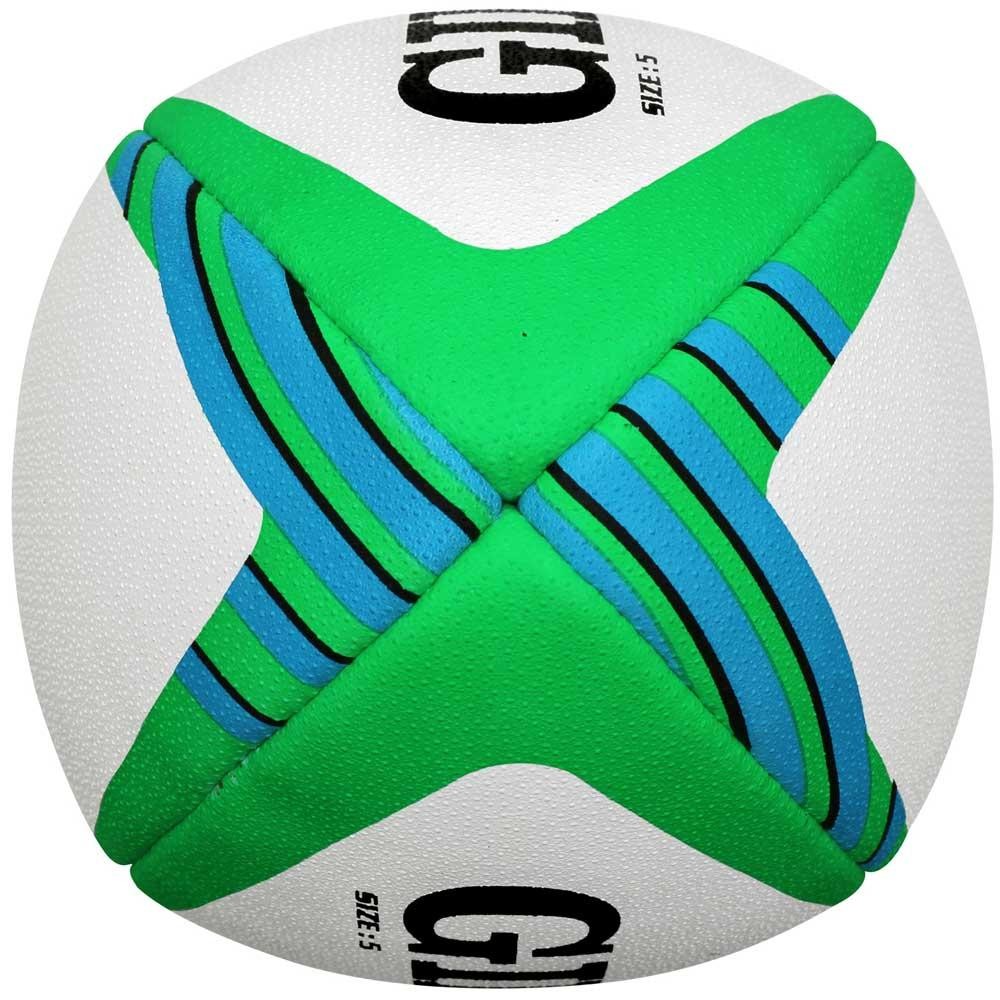 θ =5.7 (rad)
The ball rotates round the medial axis anticlockwise at …..
The ball rotates round the medial axis anticlockwise at ….. 5.7 (rad) in 0.2 secs
Angular velocity =  28.5     Rad/s
Angular Velocity
Radius = 10 cm
Distance travelled= 57cm
 θ =
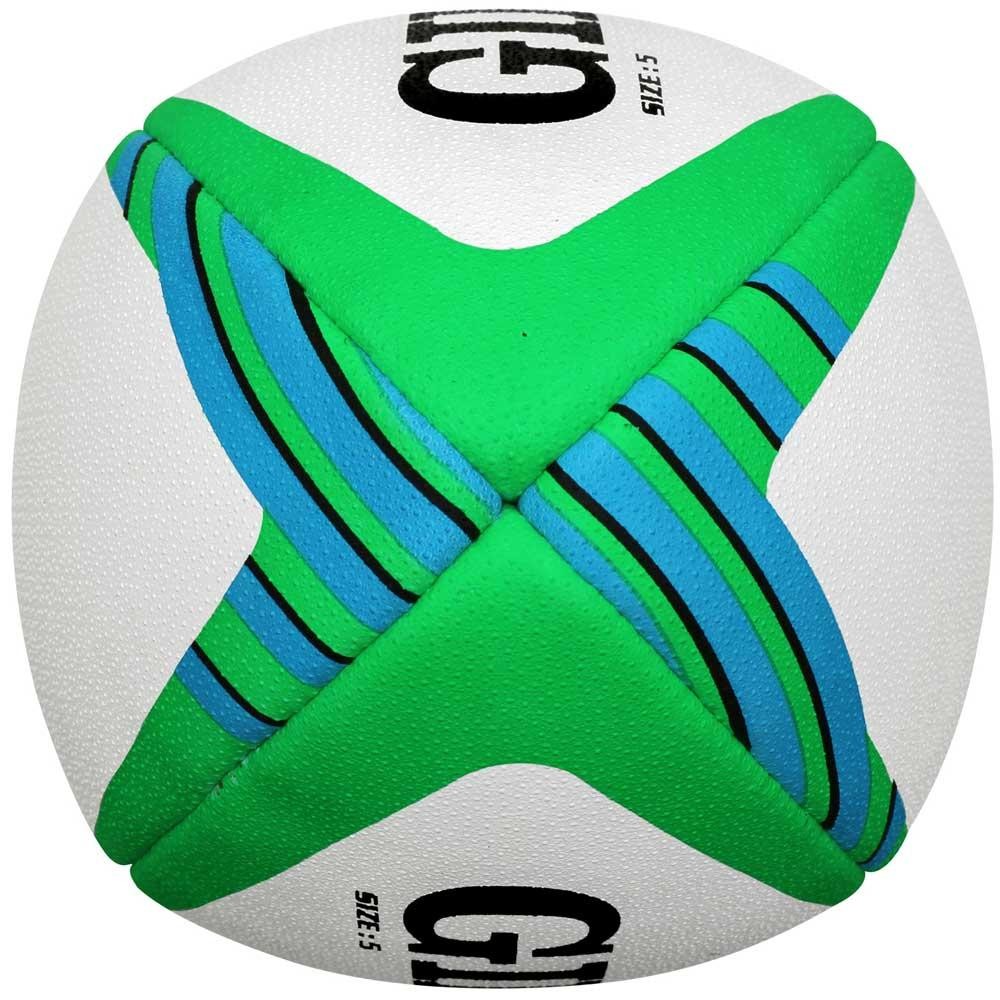 θ =5.7 (rad)
The ball rotates round the medial axis anticlockwise at …..
The ball rotates round the medial axis anticlockwise at ….. 5.7 (rad)
Angular velocity =
Angular Velocity
Radius = ……… cm
Distance travelled= ……..
 θ =
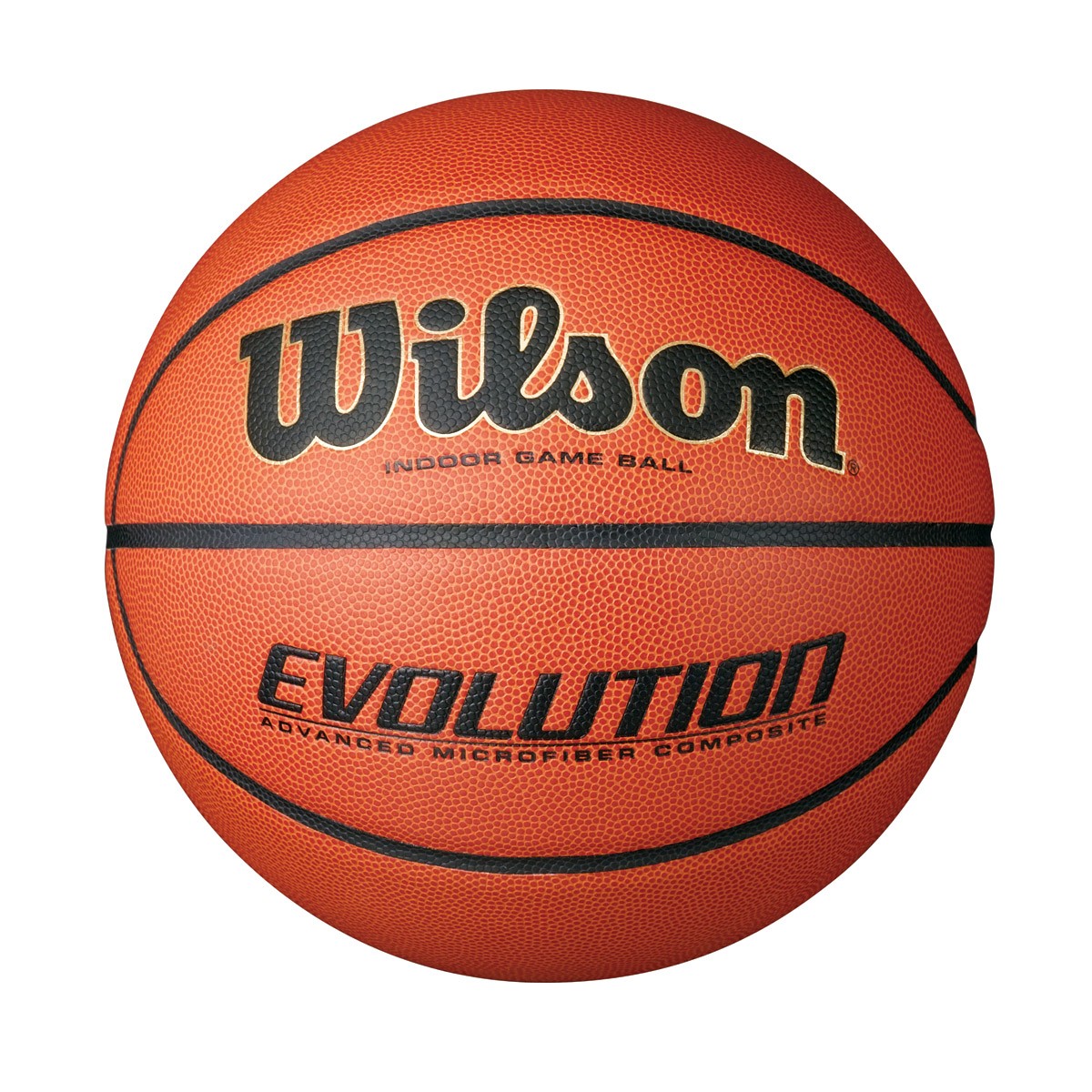 θ = (rad)
The ball rotates round the ……………………anticlockwise at …..
The ball rotates round the medial axis anticlockwise at …..
Angular velocity =
Task
Using the data, draw a graph of Angular Velocity against Time for a somersault.

 Explain the curve produced!

\\FUJI\Staff$\Sport\2016 - 17\Teaching Areas\A-Level PE 2016-18\trips\video of A level\Bounce trip
Exam Question
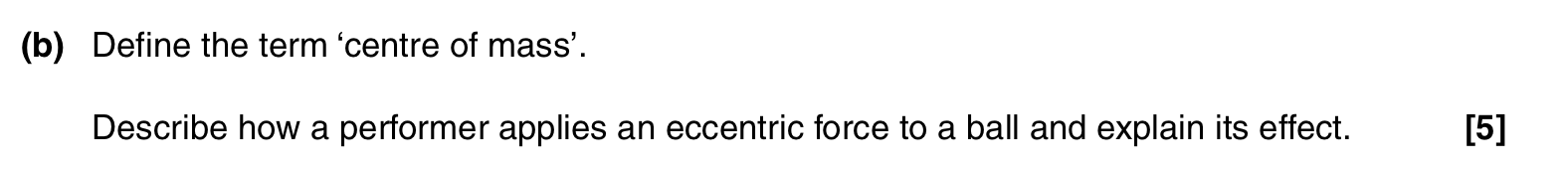 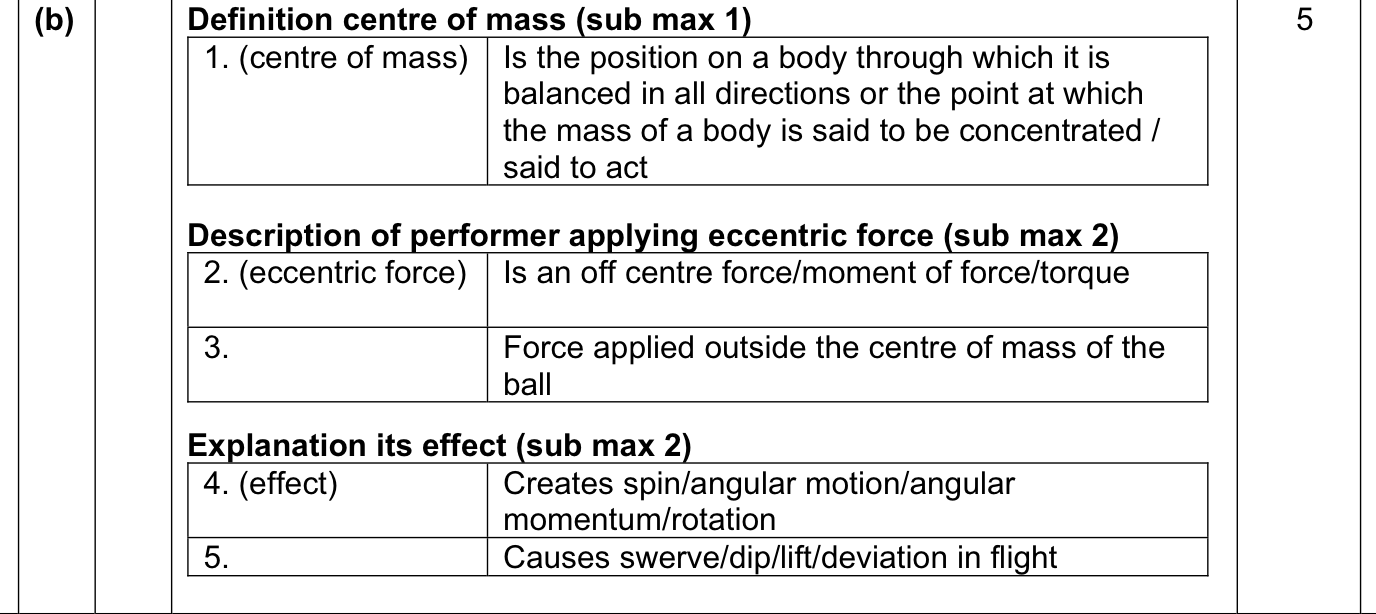 Exam Question
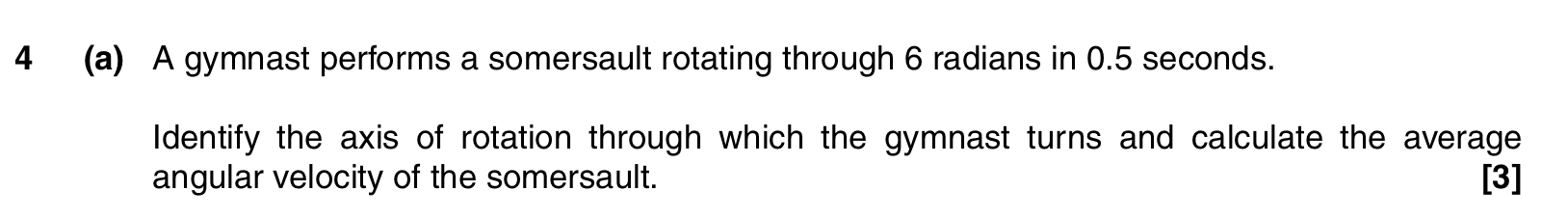 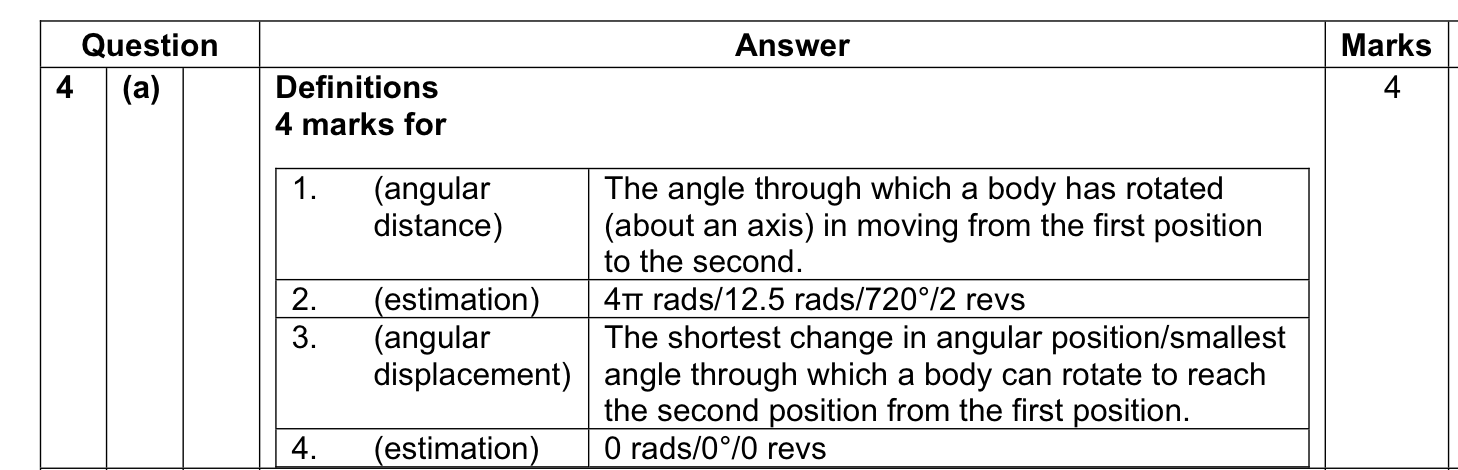 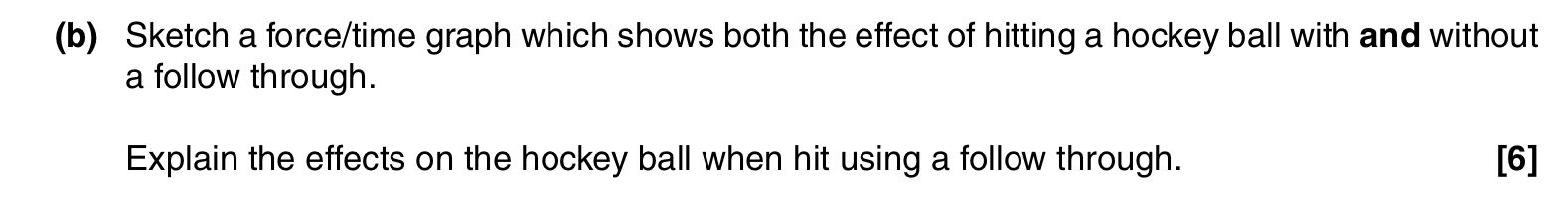 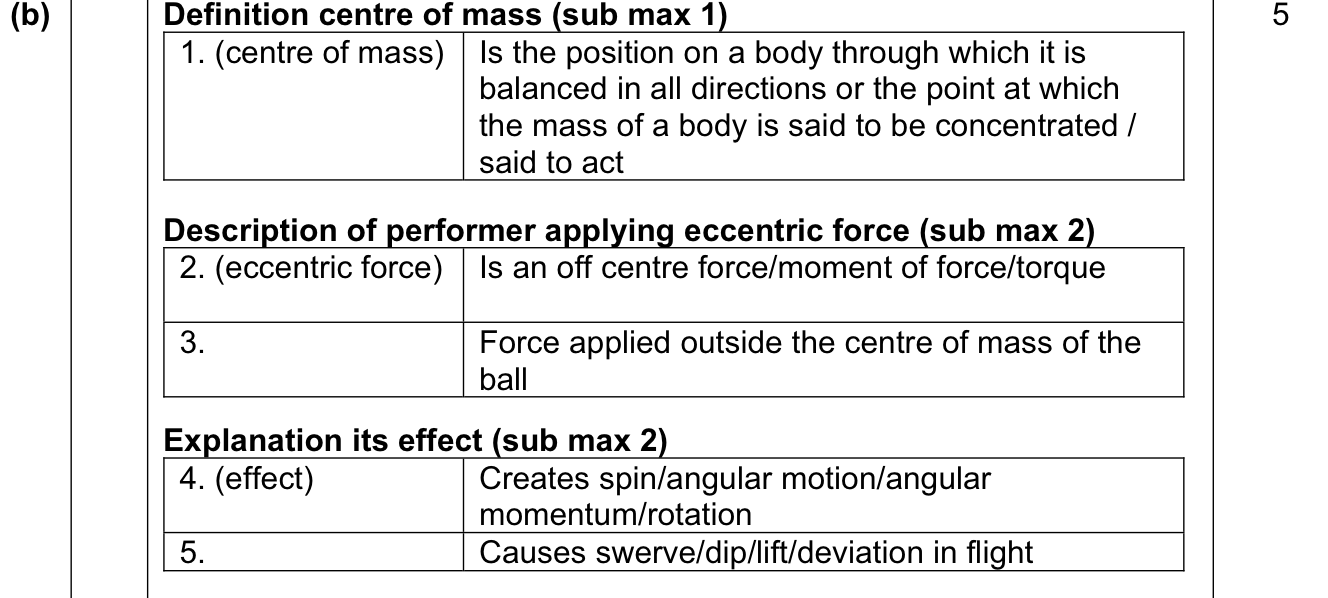 Why spin a rugby ball?
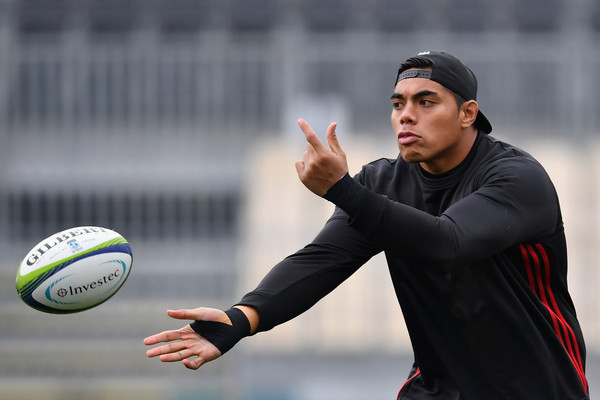 Angular momentum conservation.